Презентация к уроку
по теме:
Синонимы и антонимы
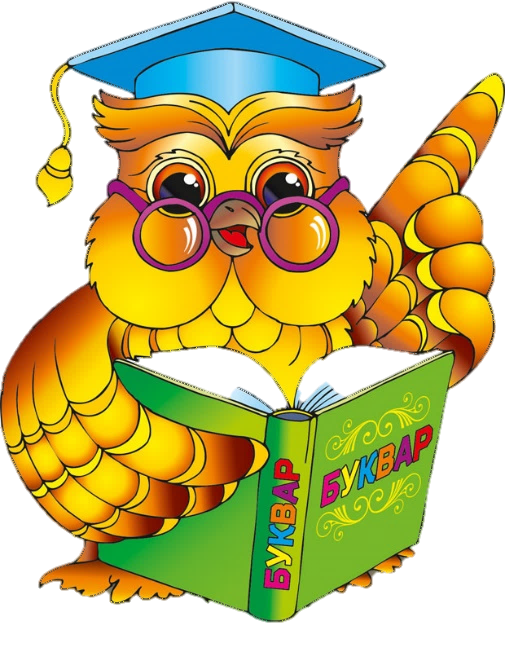 Разминка
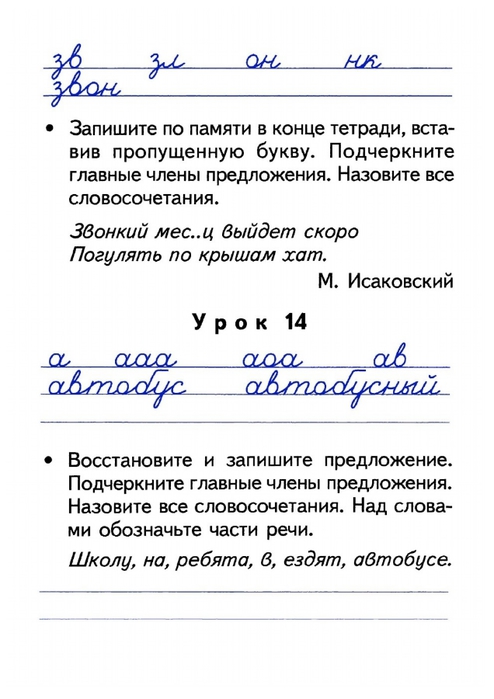 [Speaker Notes: 1. Продолжи ряд родственных слов. 2. Восстановите и запишите предложение, вставляя пропущенные буквы. Определите части речи слов.]
Определение темы:
На какие две группы можно разделить эти пары слов?
АНТОНИМЫ
СИНОНИМЫ
Белый - чёрный
Веселье - радость
Храбрый – отважный
Мир - война
[Speaker Notes: Как называют такую запись?]
Тема занятия:
СИНОНИМЫ и АНТОНИМЫ
[Speaker Notes: Дети составляют простое предложение со словом ТУМАН…]
Вставь пропущенные слова
___________ - это слова,
близкие по значению.
СИНОНИМЫ
АНТОНИМЫ
____________ - это слова,
противоположные по значению.
Найди слова – синонимы парами
Шалун, сладкоежка, птичка, плакать, зевака,
птаха, озорник, реветь, ротозей, лакомка
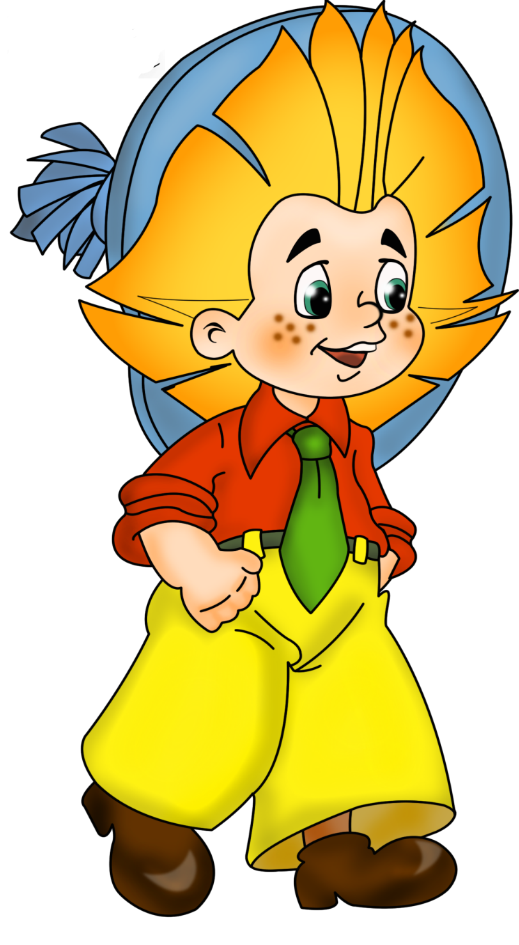 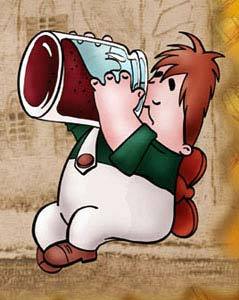 [Speaker Notes: Составляют и записывают несколько словосочетаний с этим словом]
Работа с текстом:
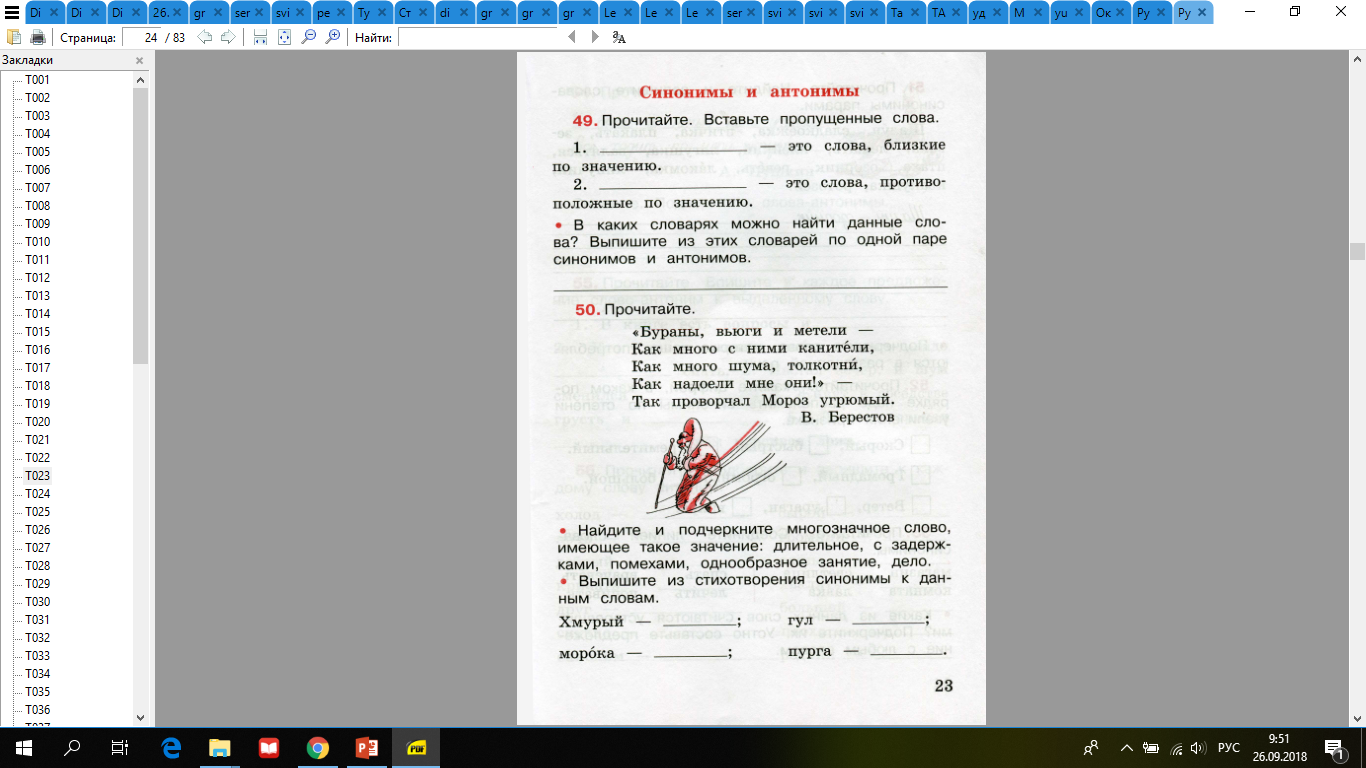 [Speaker Notes: Составляют и записывают несколько словосочетаний с этим словом]
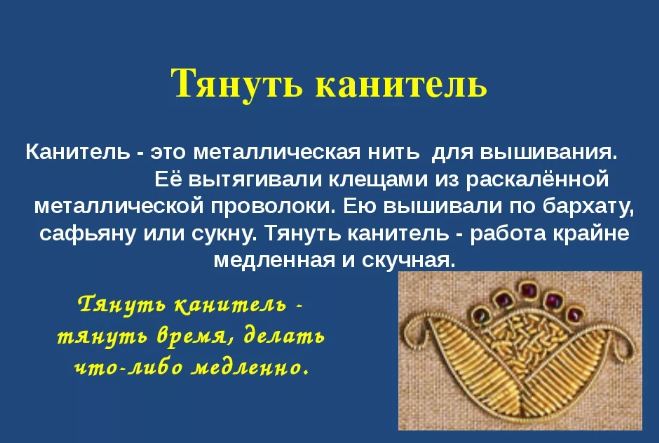 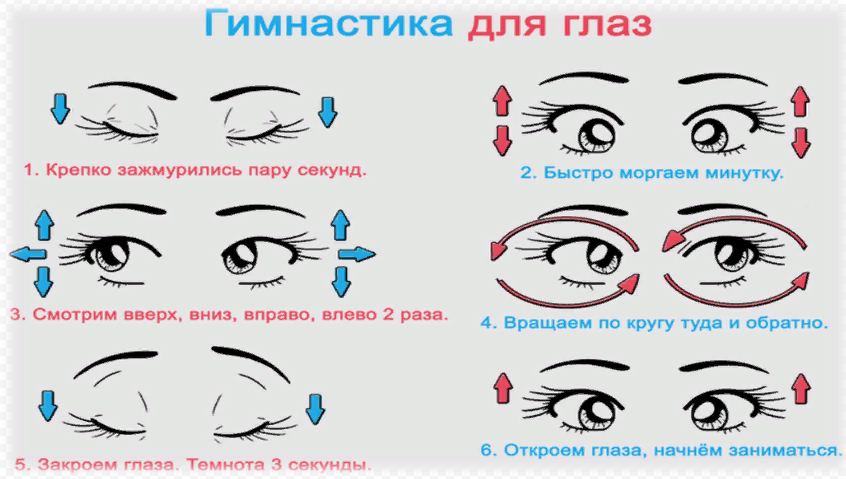 Закрепление изученного
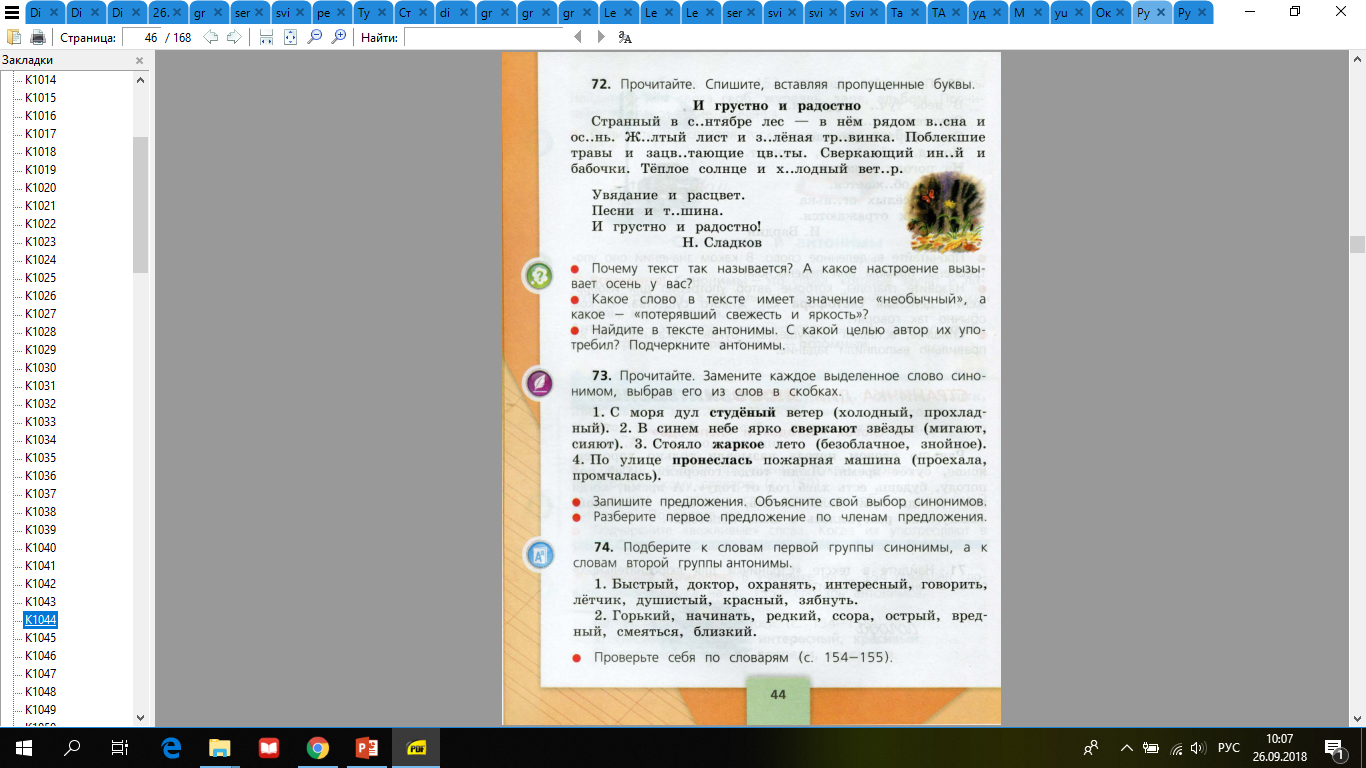 Дополните пословицы антонимами
Маленькое дело лучше _______ безделья
Не спеши языком,_________ делом.
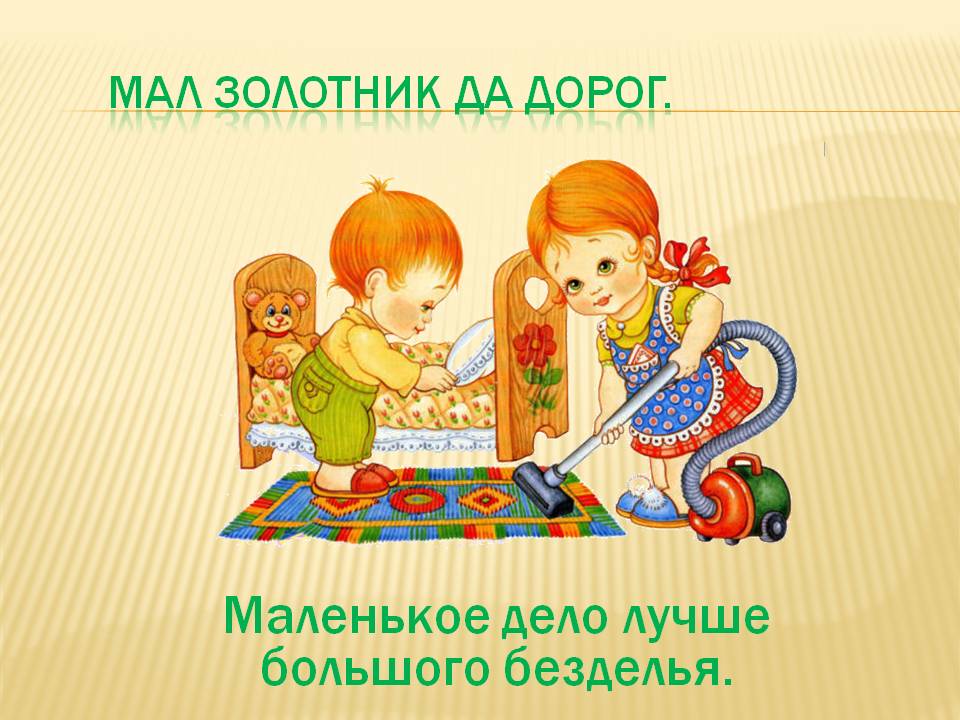 Х
Подбери слова:
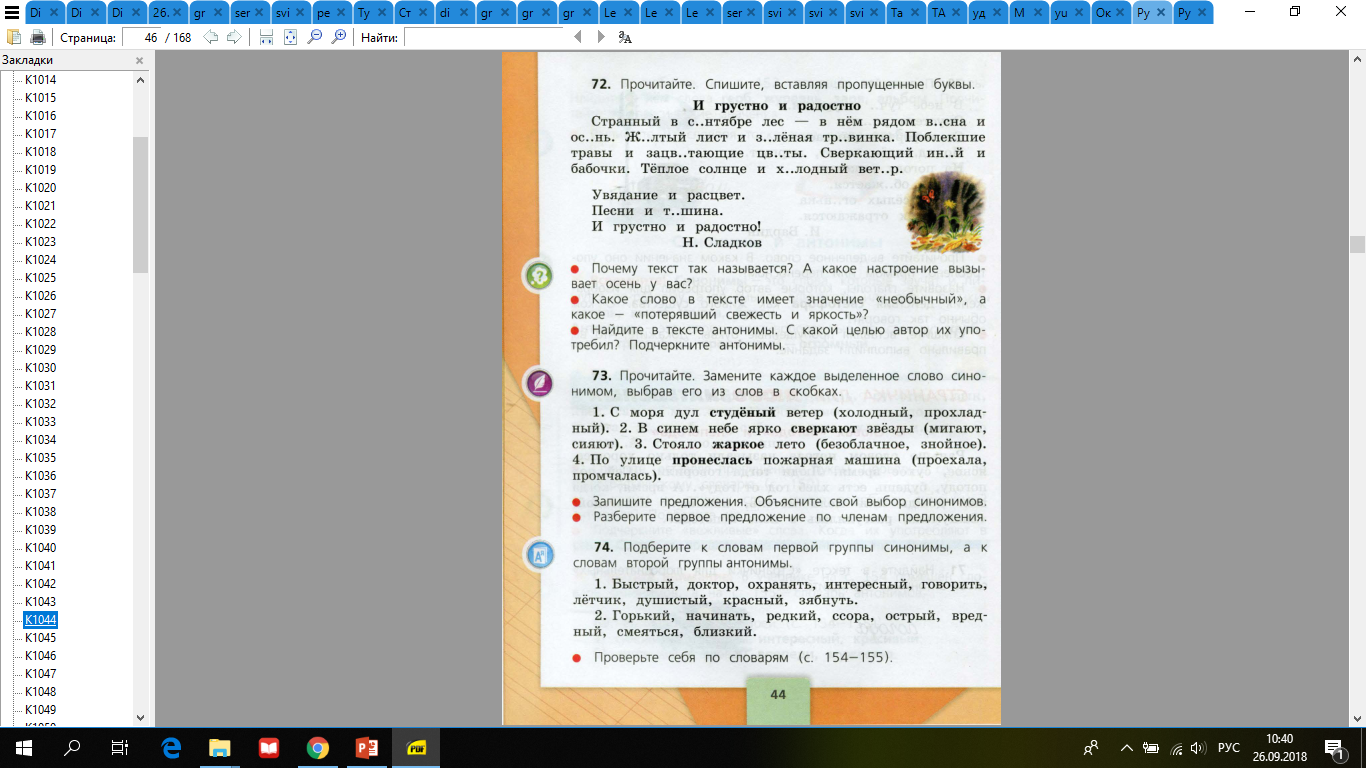 [Speaker Notes: Учитель поясняет, как дома выполнить упражнение]
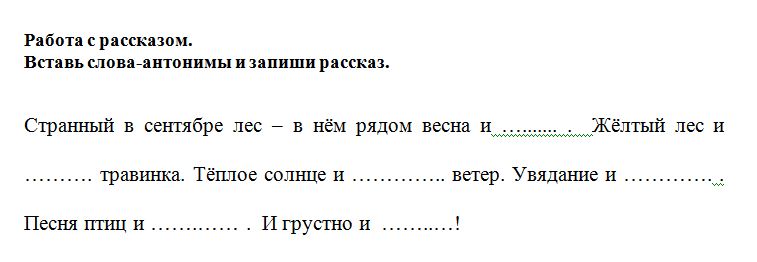